Welcome & looking forward to year 3 of Resilient Learning Communities and 20 years of Enhancement Themes
Debra Macfarlane, Quality Enhancement Manager
Caroline Turnbull, Acting Director, QAA Scotland

9 June 2022
Year 3 Priority topics and focus
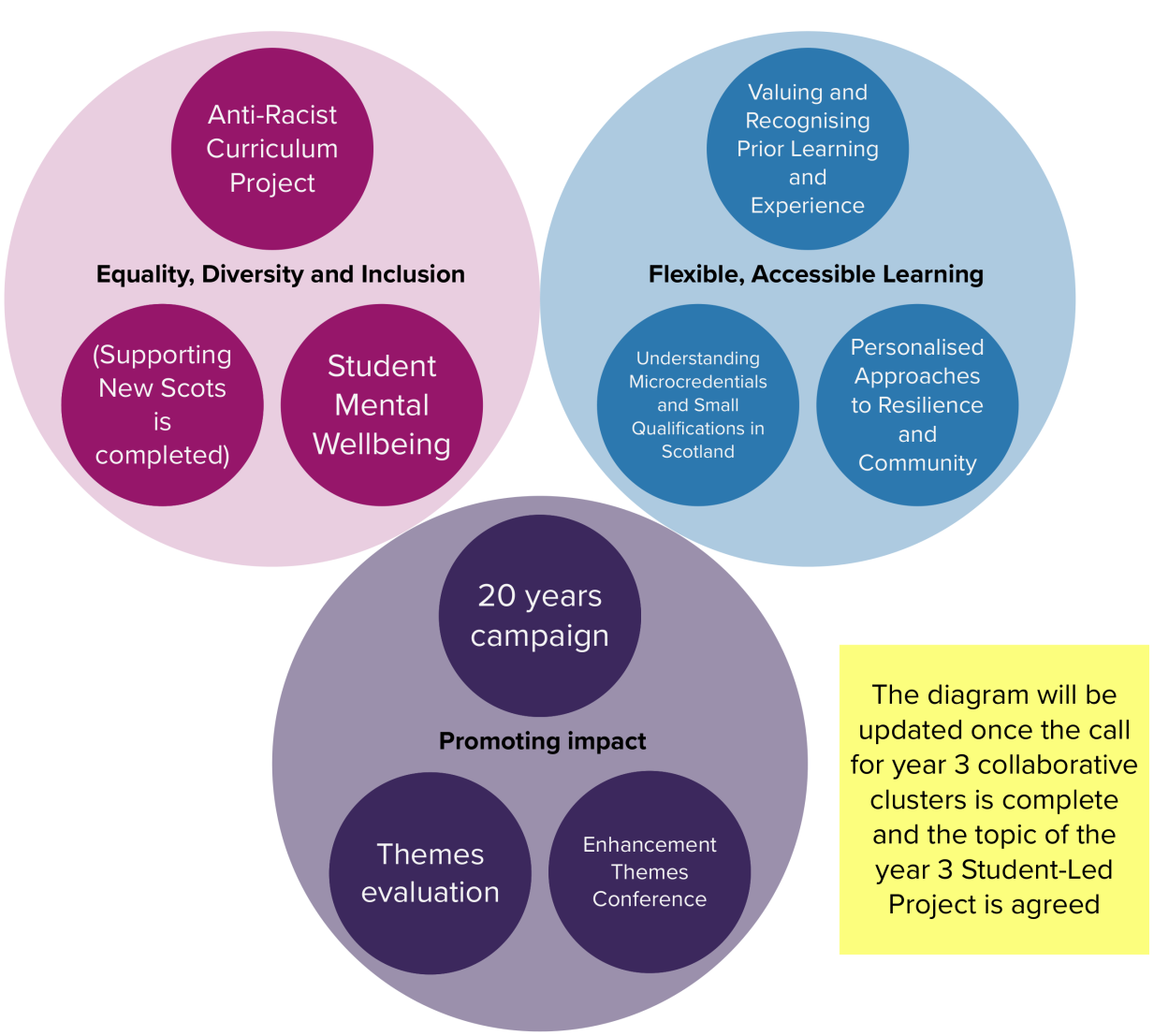 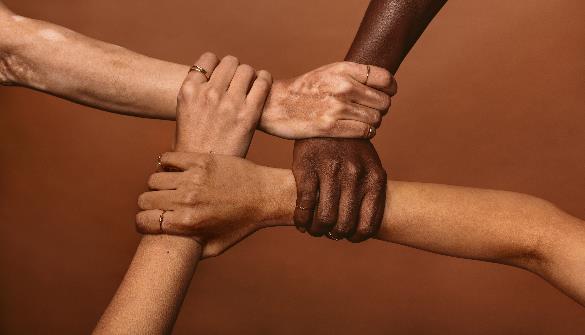 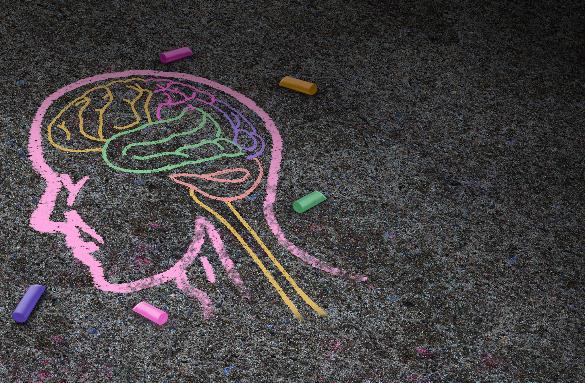 Equality, diversity and inclusion
Anti-racist curriculum (ARC) project
Student mental wellbeing
Work to continue in year 3

Executive group 

Evaluation of use of resources and impact of year 2 subject-specific workshops

Decolonising the Curriculum in the Time of Pandemic – Edinburgh Napier University 

More discipline specific workshops
Supporting New Scots
Continues to be important across the sector - many institutions already engaged in specific projects

Potential activity in year 3:
transition back to campus (students/staff) a possible area
Work with Scottish Government’s developing work on Student Mental Wellbeing Action Plan
Work completed in year 2

Desk-based research and institutional responses collated

Report being published during Refugee week (end June)
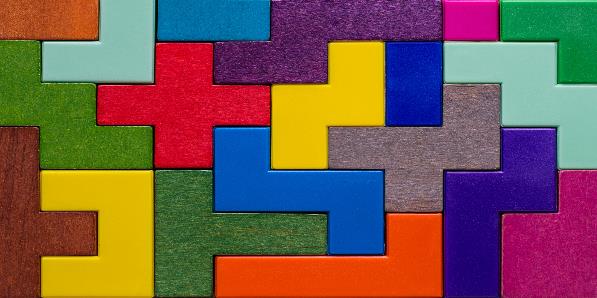 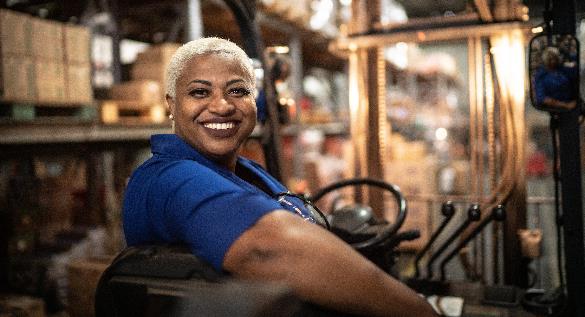 Flexible, accessible learning
Valuing and recognising prior learning and experience
Understanding Micro-credentials and small qualifications in Scotland
Work to continue in year 3

Expert Review Group continues

Promote the revised framework

Develop supporting resources 

Tertiary RPL Community of Practice

Publish Models of practice

Evaluation
Personalised Approaches to Resilience and Community
Work to continue in year 3
 
Tertiary Education Network will continue (link to RPL group)

Publication of guidelines and a glossary for micro-credentials in Scotland

Feed into to Scottish Funding Council National Framework for micro-credentials

Evaluation
Work could continue in year 3 (pending outcome of cluster call)

Further activity guided by work to date and ongoing evaluation

Evaluation
Other
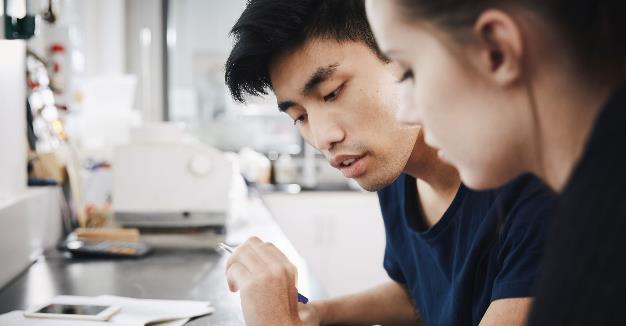 Themes evaluation
A major output at Theme end and intended to support future Theme evaluation

Digital Universal Evaluation Framework (UEF), which will be piloted across Theme activities

Lines of enquiry work will conclude and theory of change model completed

Expert Refence Group will continue to meet and act as a sounding board

Sector building capacity activities will continue
Student-Led Project
New topic TBC
Previous topics: 21-22 Promoting the equity of the student experience, 20-21 Digital student communities)
20 years of the Themes
Website re-development and 20 years of the Themes campaign

Themes website re-development project underway

Campaign to be launched celebrating 20 years of the Quality Enhancement Framework including Enhancement Theme activity
Enhancement Conference
2023 conference

June 2023 - two-day event

Title, focus and scope to be agreed but will be a major international conference
20 years of the Enhancement Themes
How many of us were there at the start?

How many Themes have there been?

Can you name them all?
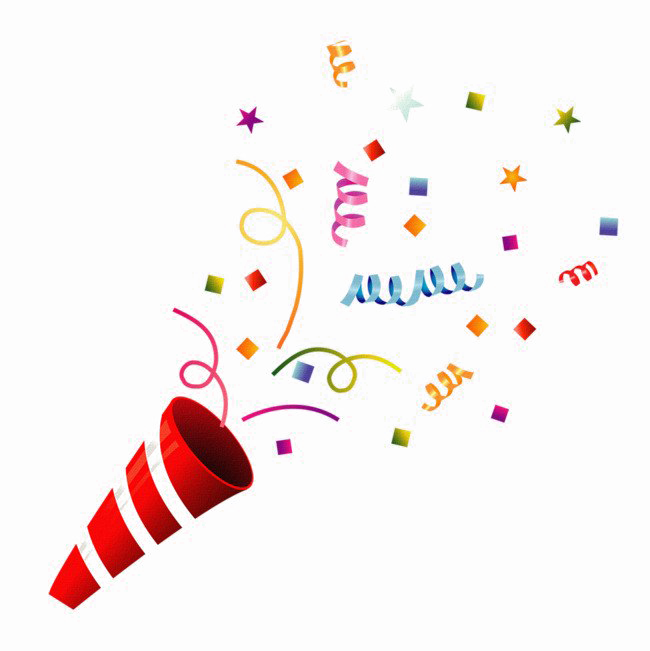 20 years of the Enhancement Themes
There have been 12 Themes
Assessment and Integrative assessment (2003-04) (counts as two!)
Responding to student needs (2003-04)
Employability (2004-06)
Flexible delivery (2004-6)
First year: engagement and empowerment (2005-08)
Research – teaching linkages enhancing graduate attributes (2006-08)
Graduates for the 21st century (2008-11)
Developing and supporting the curriculum (2011-14)
Student Transitions (2014-17)
Evidence for Enhancement: Improving the Student Experience (2017-20)
Resilient learning Communities (2020-23)
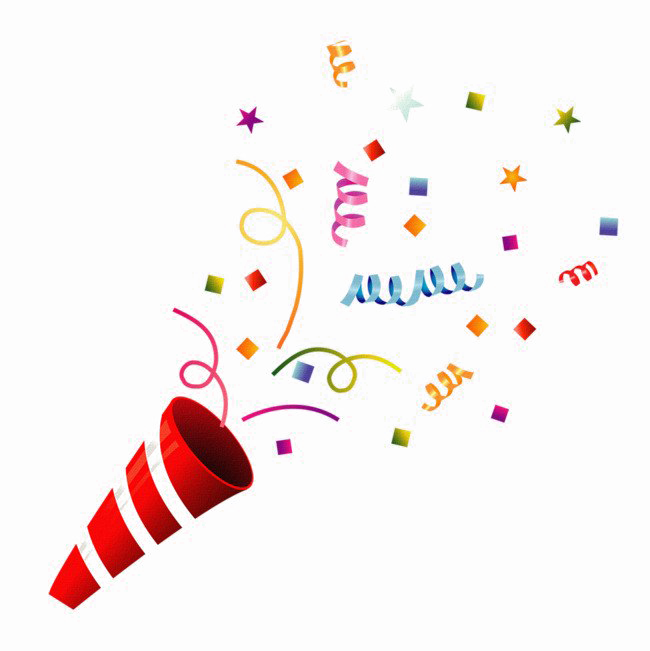 20 years of the Enhancement Themes
Do you have the merchandise? 

How many of our Enhancement Conferences have you participated in?
 
What are your best bits? 

Who else will be 20 next year?
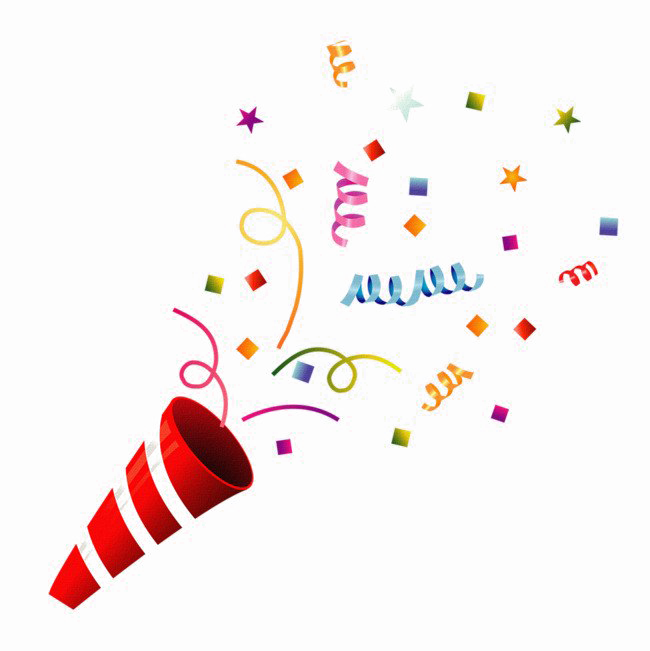 Our 20 year campaign
Series of activities planned to mark 20 years of the Themes, including blogs, webinars, refreshing resources from previous Themes etc

Setting up a small advisory group to support with this, our Enhancement Theme website, the 2023 conference and the scoping for the next Theme.

We will be undertaking a re-development of the Enhancement Themes website – to make our resources more accessible to the sector

The campaign will draw to an exciting conclusion with the 2023 International Enhancement Conference
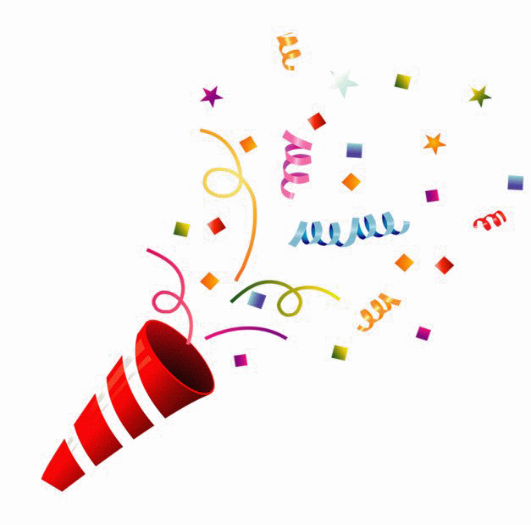 Summary - work in Session 2022-23
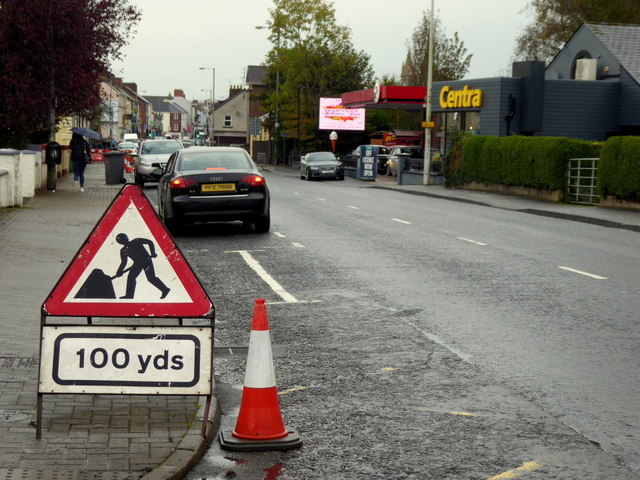 Completing year 3 of Resilient Learning Communities and applying our learning to the next Enhancement Theme
Reflecting on our 3-year Enhancement Theme evaluation odyssey and what this means for future Theme evaluation/impact activity
Working with the sector to identify the topic and scope of the next Enhancement Theme and transitioning into it
Celebrating 20 years of Enhancement Themes – year long campaign and major conference in June 2023
Major re-development of Enhancement Theme web pages
This Photo by Unknown Author is licensed under CC BY-SA